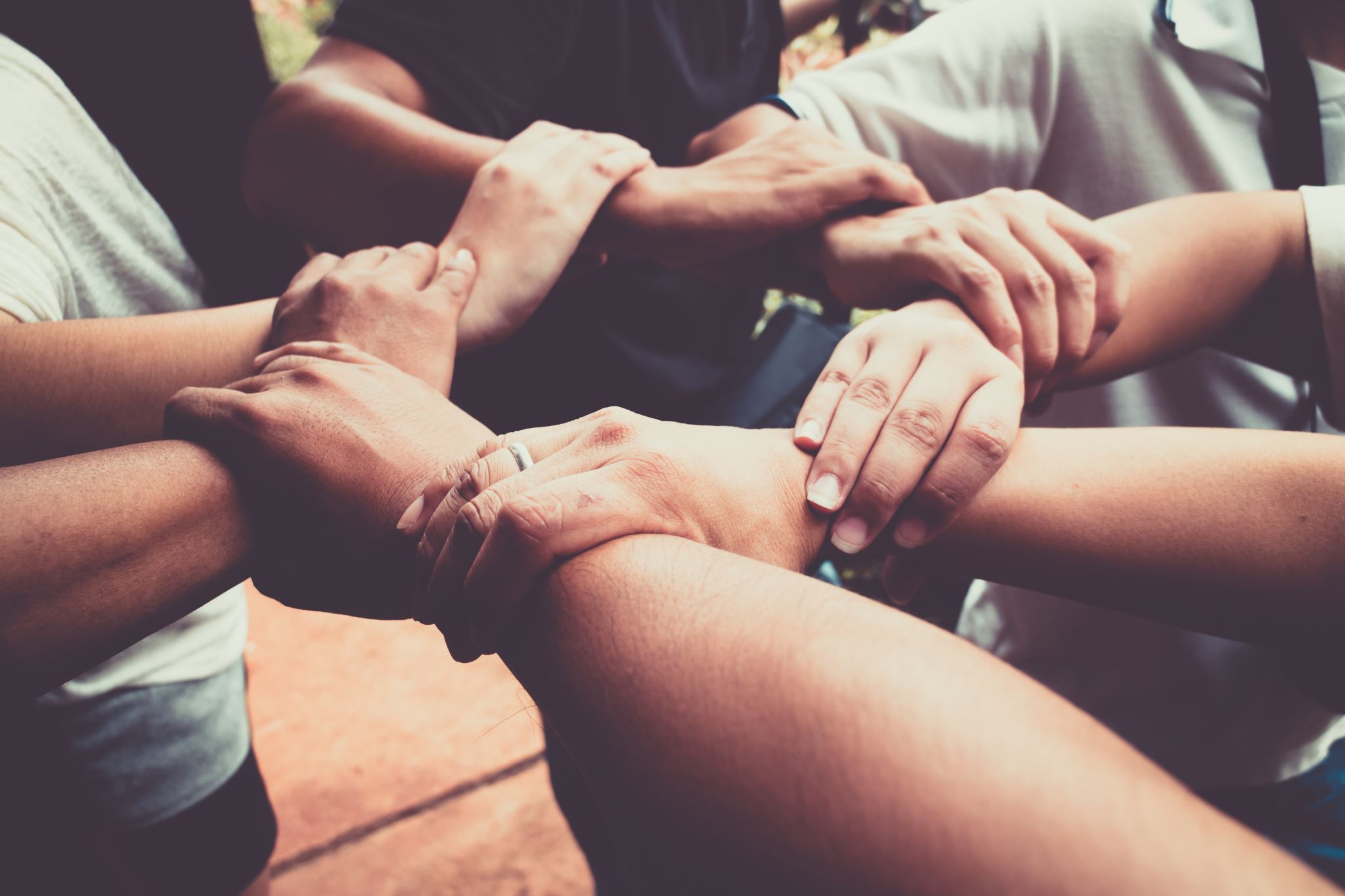 Introduction to Youth Protection and Compliance
Prenicia Clifton- Director of Youth Protection and Compliance
University of Wisconsin System
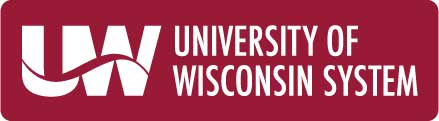 Why Youth Protection
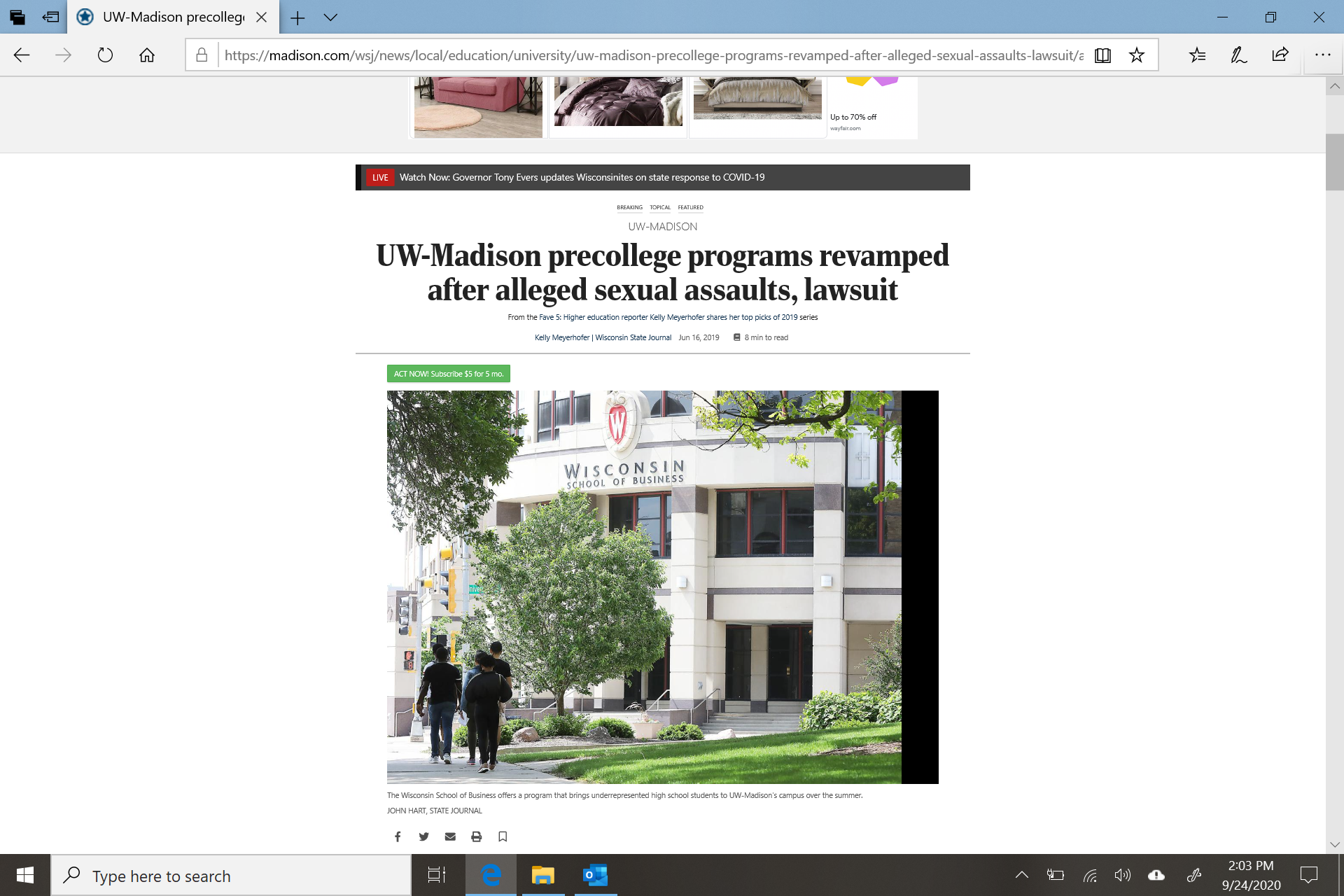 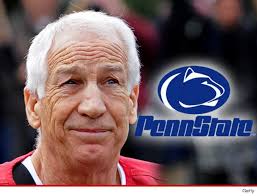 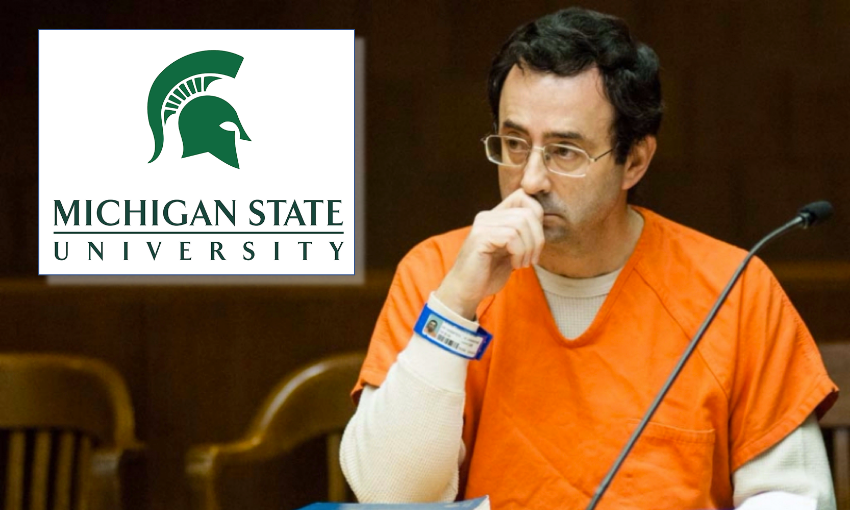 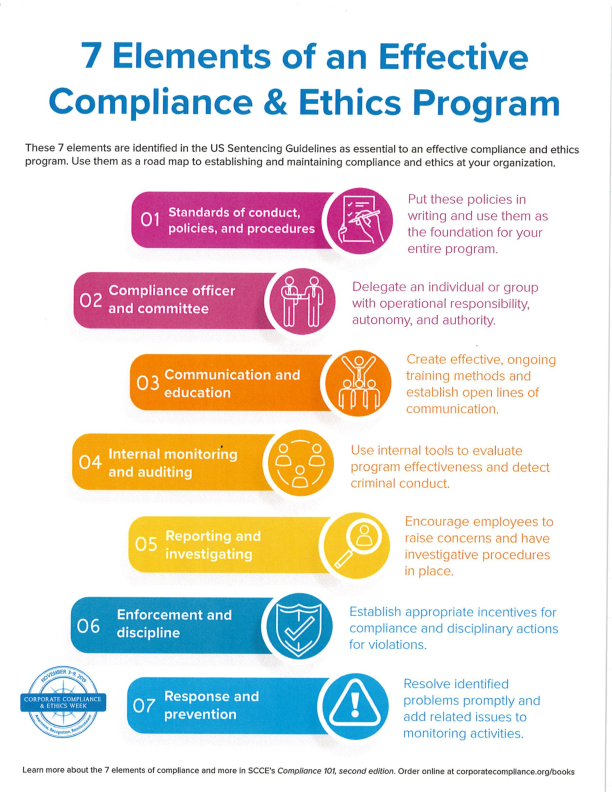 Building Effective Youth Protection Compliance
Centralized Youth Protection Policies
Precollege Liaison
Risk Mitigating Trainings for all Youth Serving Employees 
Escalation Matrix and Program Audits
Escalation Matrix and Centralized Reporting
Failure to Comply
Responding
Who is here?
Who is responsible?
When?
Where?
Why?
Architecture of Compliance
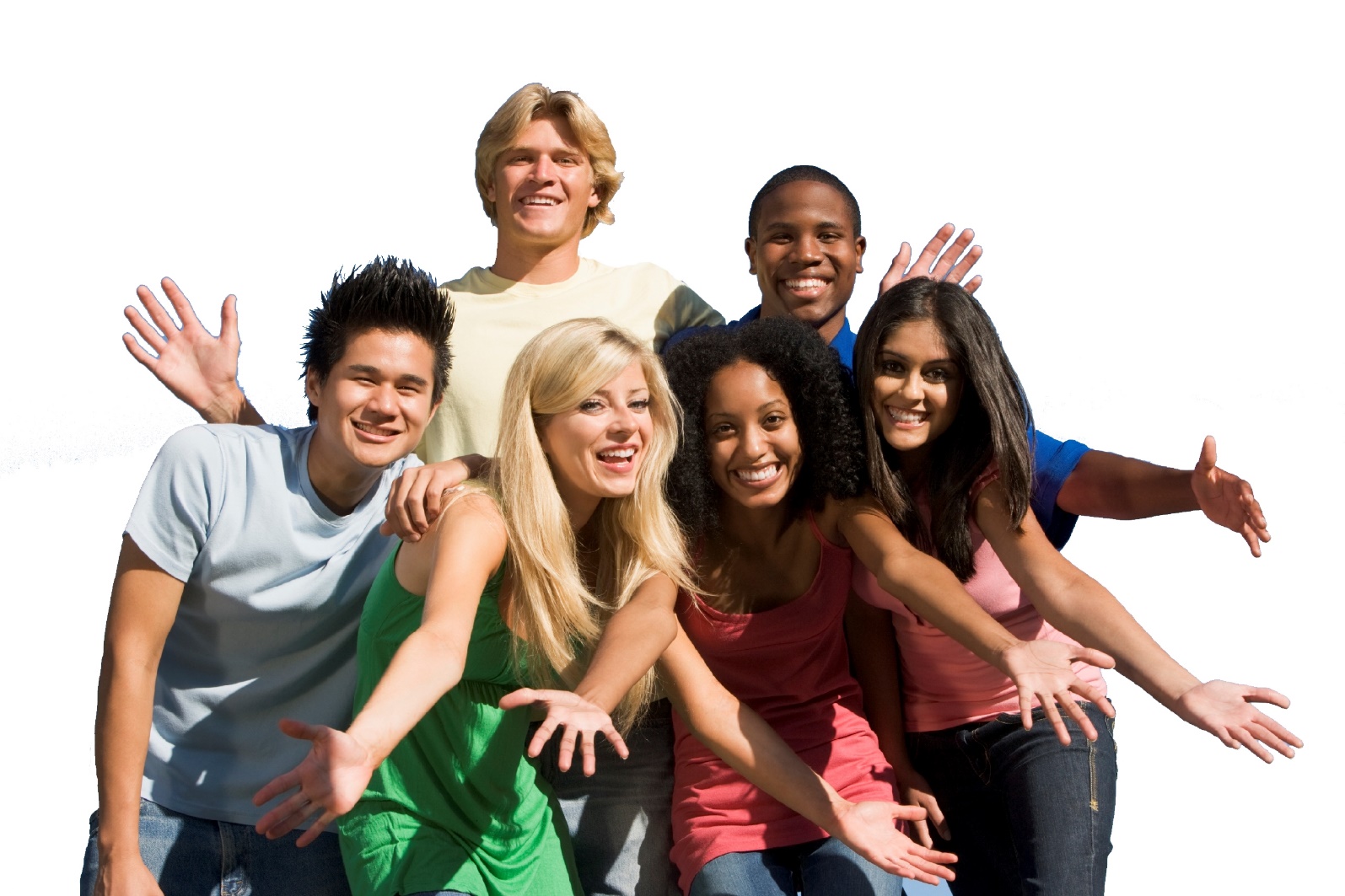 Framework of Protection
Youth Protection-Protection from predators and peers
Youth Mental Health First Aid- Protection from self-harm
Standard Reporting Mechanisms for Consumers
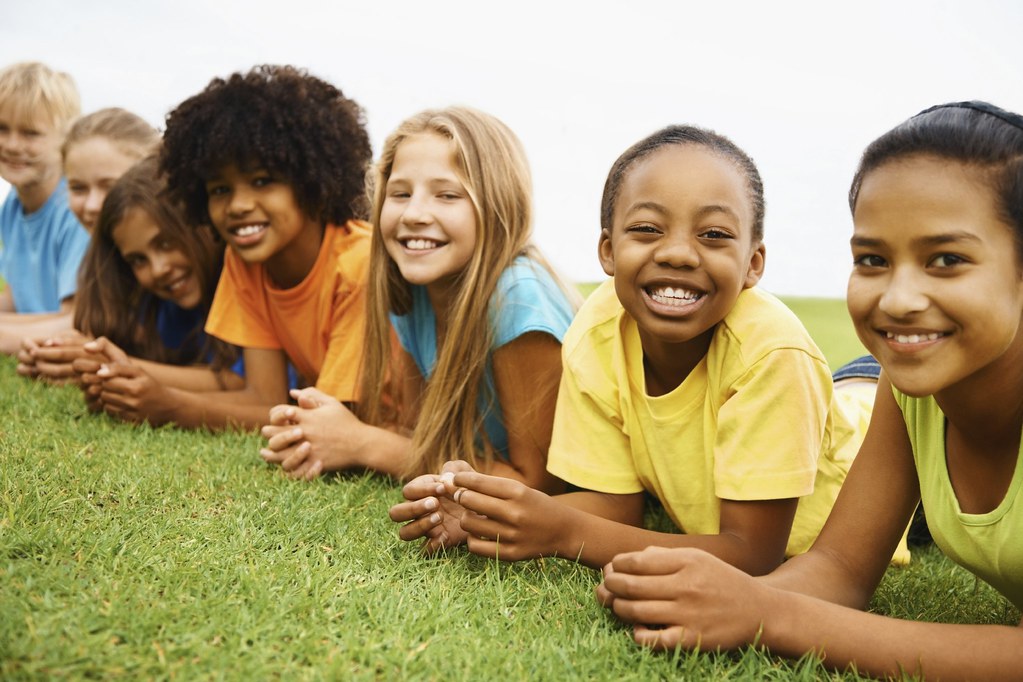 Who Does This Policy apply to?
Is this a Covered Activity
No
This activity is not a covered activity and may fall under other guidance and/or policies
Does the activity take Custodial Care of minors?
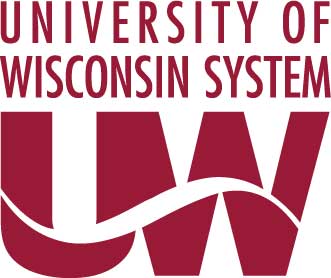 This activity is a Covered Activity under Sys Policy 625
Yes
This covered activity may be a third party activity
*See additional charts
No
Does UW System take custodial care of the minor?
This is an university sponsored covered  under Sys Policy 625
Yes
Custodial Care: The temporary responsibility for supervision, care, or control of Minors without accompanying parents, guardians, or chaperones.
Is this a 3rd Party Youth Activity
This is considered a 3rd Party Covered Activity
Is the covered activity ran and or owned  by a UW System ?
No
This covered activity is a university sponsored event
Yes
Third Party: An organization or individual not affiliated with the Institution that is engaging in Covered Activities.
Institutional Policy Planning
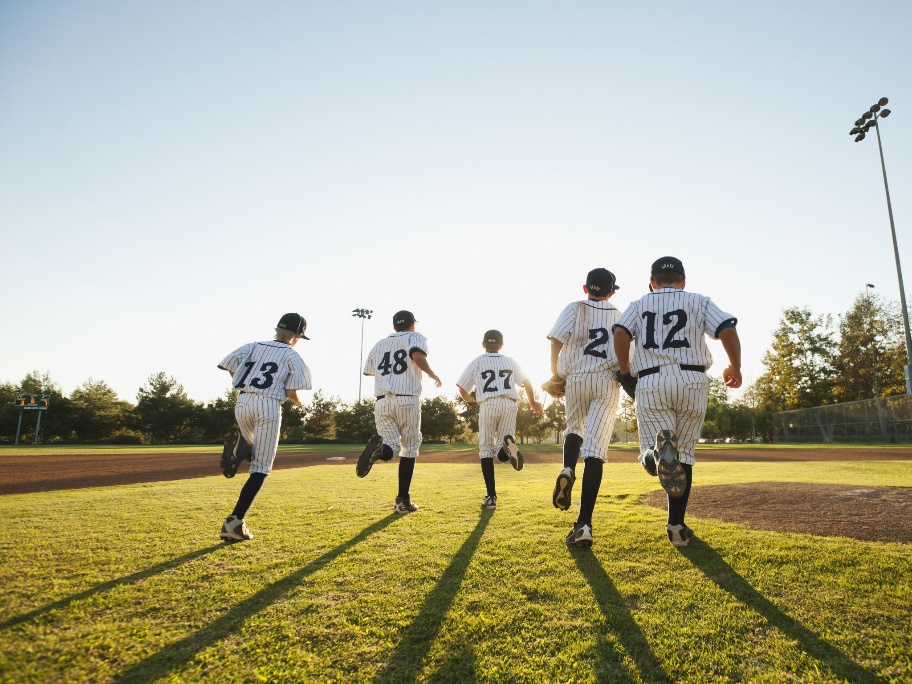 Policy Education
Implementation Strategies
Standard Operating Procedures
Policy Education
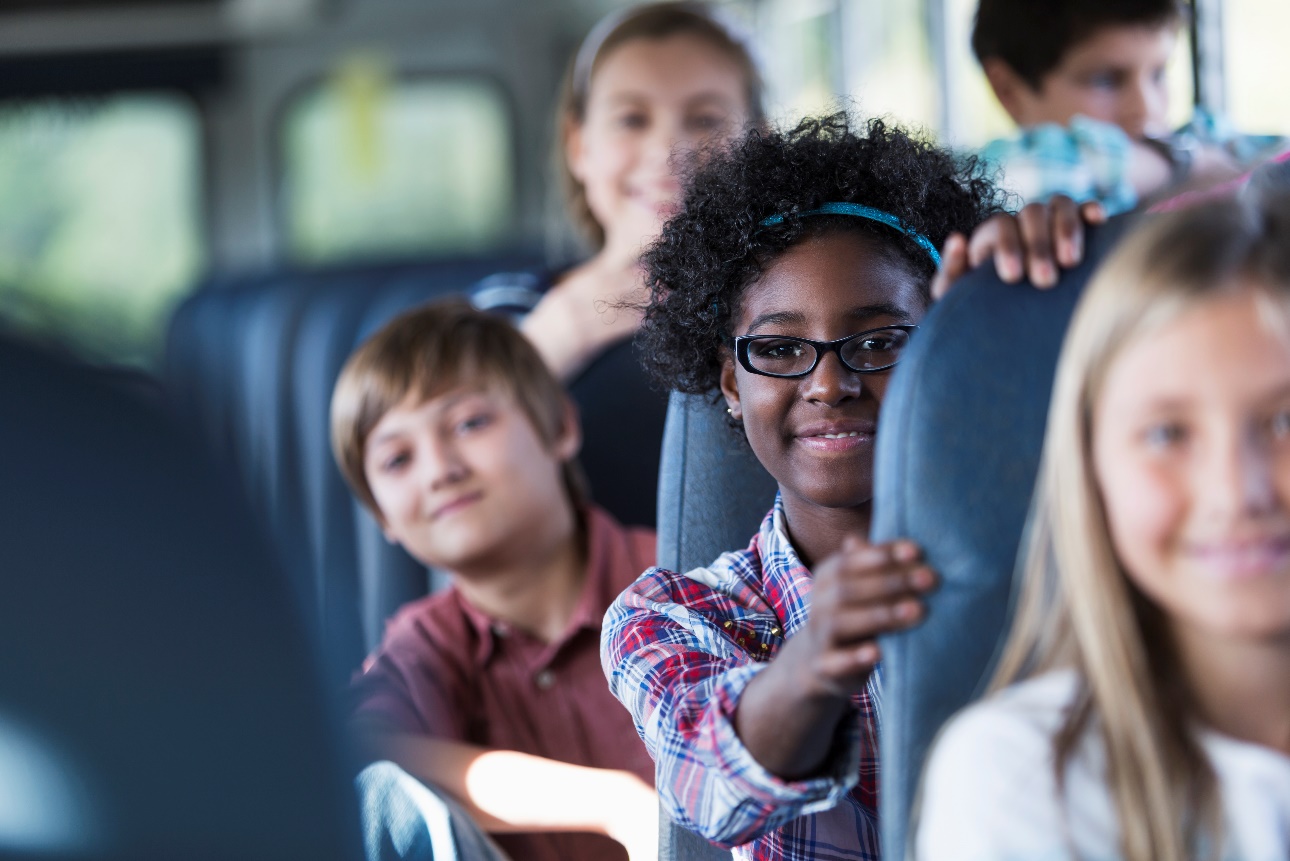 Who needs to know about your policy?
How is the new policy being communicated?
Are there similar policy rollouts that can be duplicated?
How does one provide feedback
Implementation Strategies
What are you already doing that can be expanded?
Does each section need a staged approach?
Is the policy being used as best practice for Summer ‘22
What are anticipated barriers? (Cost, education, resources)
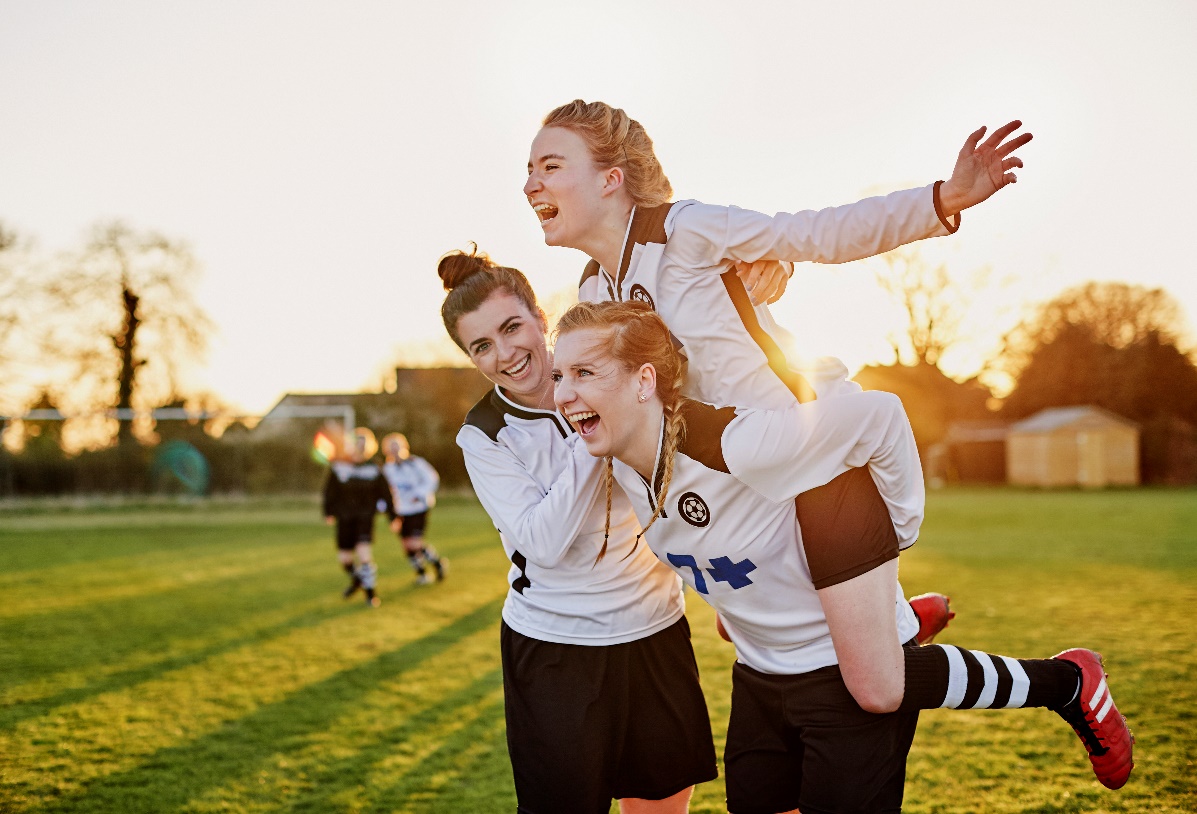 Standard Operating Procedures
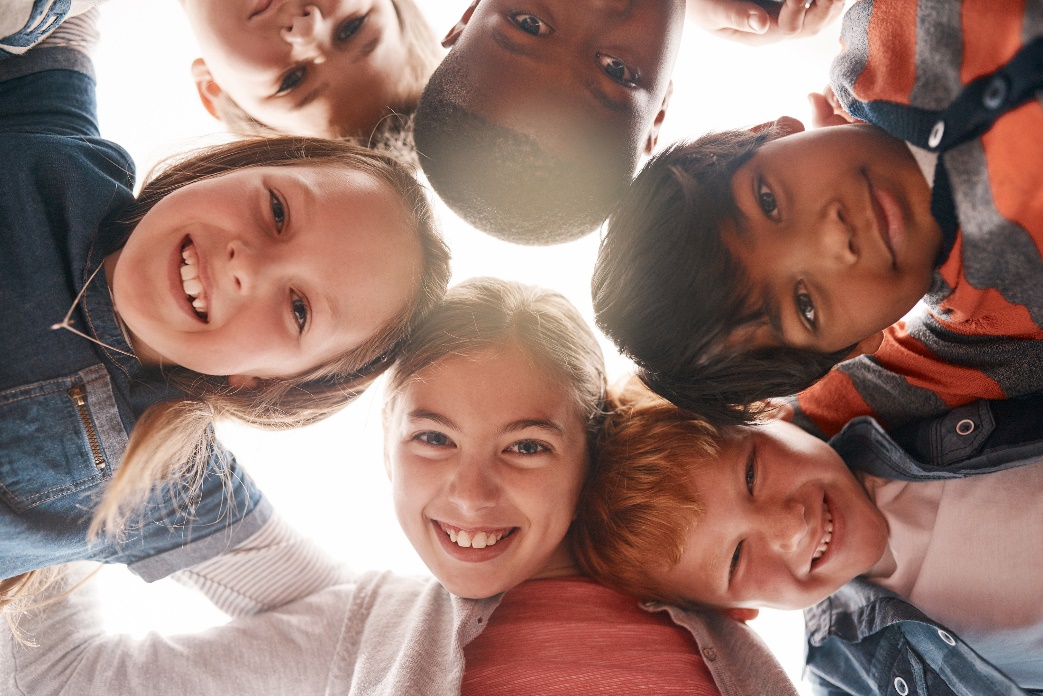 How are you informed about a youth activity?
How do you train, vet, and verify compliance for all youth serving staff?
How does one make reports?
How do you verify compliance?
Questions
Contact:
Prenicia Clifton
pclifton@uwsa.edu
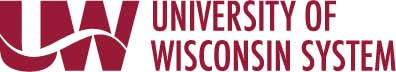